Proposers Day20 February 2017, Berlin
Experiences of Submitting a
Celtic-Plus Proposal
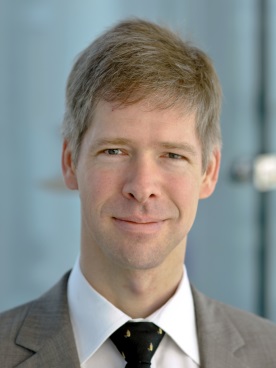 Frank Burkhardt,  Fraunhofer IIS
frank.burkhardt@iis.fraunhofer.de
1
Background
ReICOvAir - Reliable Industrial Communication Over the Air 

An industry 4.0 project
Developing a method for qualification of different wireless transmission standards for industrial applications
Providing the means to test existing devices and to simulate the behaviour of emerging waveforms
Bring the results to the European standardization bodies

Project facts 
12 funded project partners from 3 countries (Finland, Germany, Spain), 3 external advisors
Planned budget of ~3.3 million Euros
Planned effort of ~28 person years
Project start 1/2016
Project duration 33 months
2
Frank Burkhardt, Fraunhofer IIS, frank.burkhardt@iis.fraunhofer.de
Background
Industrial Partners






Scientific Partners



Advisory Partners
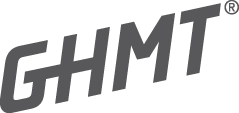 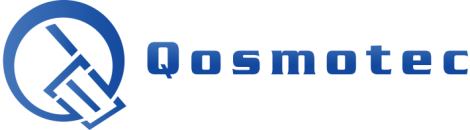 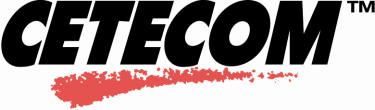 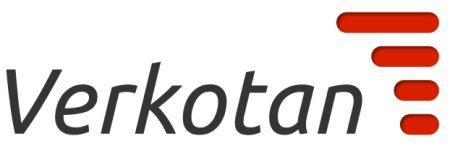 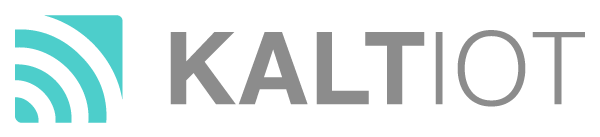 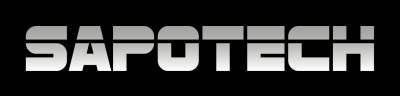 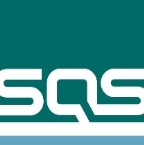 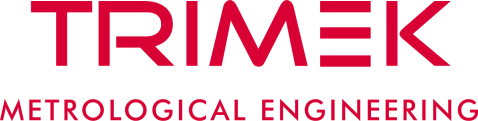 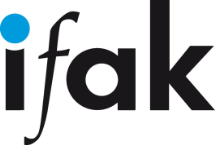 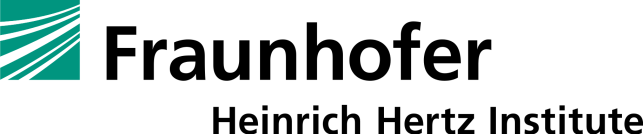 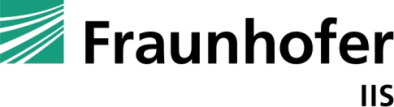 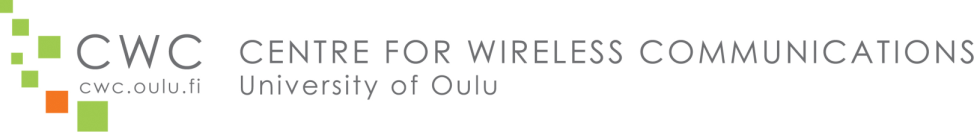 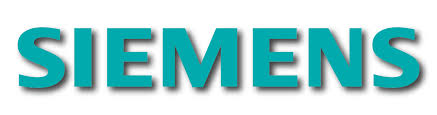 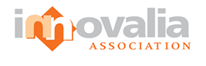 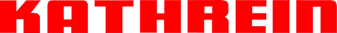 3
Frank Burkhardt, Fraunhofer IIS, frank.burkhardt@iis.fraunhofer.de
Background
ReICOvAir is funded by:



Webpages: 
https://www.celticplus.eu/project-reicovair/ https://www.iis.fraunhofer.de/en/ff/kom/proj/reicovair.html
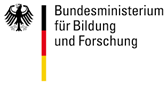 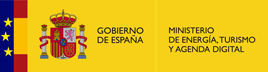 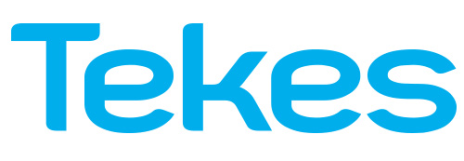 4
Frank Burkhardt, Fraunhofer IIS, frank.burkhardt@iis.fraunhofer.de
Project Setup Timeline
5
Frank Burkhardt, Fraunhofer IIS, frank.burkhardt@iis.fraunhofer.de
Celtic Plus Office
They help you with
Is your idea is compatible with Celtic Plus
What are the funding conditions
Which countries are likely to provide funding for the project
This changes over time
Take care that most countries do not provide a dedicated  budget for Celtic projects(!)
Provide contacts to the Public Authorities
Can provide contacts to potential partners
Provide forums where you can try to find partners
6
Frank Burkhardt, Fraunhofer IIS, frank.burkhardt@iis.fraunhofer.de
Public Authorities
They help you with
Is there a chance for funding based on:
The topic
Availability of budget
What are the funding conditions
In the scope of which national programme you should submit the proposal
When should you submit the proposal

Believe your PA. If your PA states that there is no budget available then there is very high chance that the effort you spend for the propsal will be in vain (in regard of getting funding).

Ask the PA as soon as possible with a certain degree of concreteness (e.g. 3 pages Memo describing the project idea).
7
Frank Burkhardt, Fraunhofer IIS, frank.burkhardt@iis.fraunhofer.de
Lessons Learned
Celtic Phase (language = english)
CPP Celtic Plus Proposal
Check before writing the CPP that the PD and CPP follow the same template
CLD Confirmation Letter and Declaration of acceptance

PA Phase (language = mostly national language!)
National Project Description (all national partners)
National Individual Project description (each partner)
High chance of double work!

Startup Phase
PD - Celtic Plus Project Description (Celtic)
An update (called PCC of the CPP which includes all changes from CPP)
National cooperation agreement (PA)
PCA - Celtic-Plus Project Cooperation Agreement (Celtic)
8
Frank Burkhardt, Fraunhofer IIS, frank.burkhardt@iis.fraunhofer.de
Lessons Learned
Design your project over the countries with a separation of concerns

For each country clearly seperate results can be obtained
Maybe even the order of writing the proposals can be changed
1st national proposal
2nd celtic proposal (as a summary of the national proposals)
If partners are not funded then the national results are still not affected

You never know when or if partners from different countries will be funded

Have a good fallback plan (e.g. reductino of project goal)
Be prepared to search for further partners even if the project is already running
9
Frank Burkhardt, Fraunhofer IIS, frank.burkhardt@iis.fraunhofer.de
Contact Info
For more information please contact:

		Frank Burkhardt

		Tel: +49 9131-776-6312
		frank.burkhardt@iis.fraunhofer.de 
		
		Thomas Heyn
		Tel. +49 160-5840 473
		Thomas.heyn@iis.fraunhofer.de 

		Fraunhofer-Institut für Integrierte Schaltungen IIS
		Am Wolfsmantel 33
		91058 Erlangen

		Web: http://www.iis.fraunhofer.de
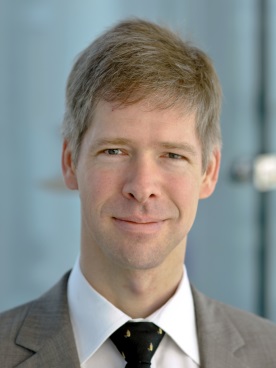 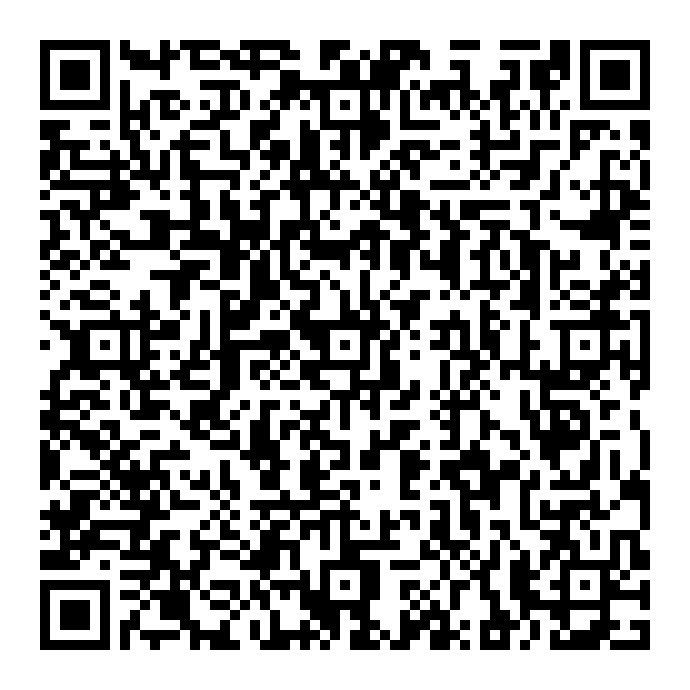 10
Frank Burkhardt, Fraunhofer IIS, frank.burkhardt@iis.fraunhofer.de